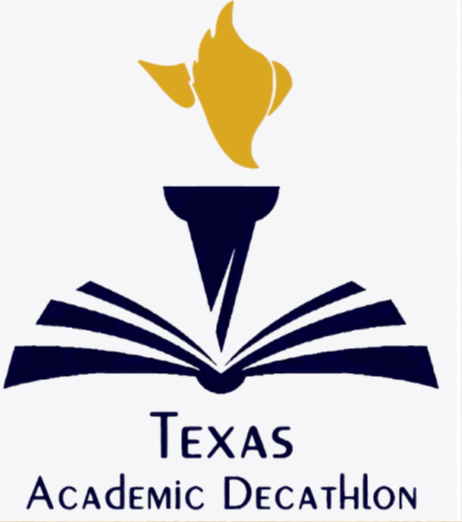 2025-2026

The Roaring Twenties
USAD Mission Statement
The mission of the United States Academic Decathlon is to promote learning and academic excellence among students of varying achievement levels by developing and providing multidisciplinary academic competitions using United States Academic Decathlon-based curricula.
The History of Academic Decathlon
Academic Decathlon was created in 1968 by Dr. Robert Peterson, former Superintendent of Schools in Orange County, California. He firmly believed that everyone’s learning potential could be maximized through competitive challenge. Dr. Peterson set in motion the contest that has since come to be recognized as the most prestigious high school academic team competition in the United States.
What is Academic Decathlon?
It emphasizes the personal and academic growth of each student 
Encourages students to meet the challenges with honesty and integrity 
Helps students obtain greater self-knowledge and self-confidence 
Develops teamwork, competitiveness, communication and research skills, and a quest for life-long learning
Program Overview
Academic Decathlon is a team competition wherein students match their intellects with students from other schools.  Students are tested in ten categories:
   Art			 Economics	         Essay
   Interview	         Literature           Mathematics
   Music		 Science	         Social Science
   Speech (prepared & impromptu)
Educational Experience
Based on the model of the athletic decathlon, AD requires participants to prepare for ten academic events.  AD does not permit students to “specialize” but rather encourages academic versatility by requiring students to prepare for all ten events.  AD stresses educational opportunity and academic excellence.
Competition Events
Seven multiple choice exams – one in each of the following:  Art, Economics,  Literature, Math, Music, Science, and Social Science
Three judged communication events:  Speech, Interview and Essay
Multiple Choice Exams
Art, Economics, Literature, Music, Science and Social Science each have 50 questions.
Math exam has 35 questions.
The number of questions per subject may vary at Nationals.

Students are given 30 minutes to complete each of the multiple choice exams.
Communication Events
Students are given 50 minutes to complete the Essay exam.
Speech – students present one 3 ½ to 4-minute prepared speech and an impromptu speech lasting between 1 ½ and 2 minutes.
Interview with a panel of 2 to 3 judges – the interview process usually last between 4 and 7 minutes.
Super Quiz
Super Quiz™ is a stand alone event and scores will NOT be added to individual or team scores. 
Test items are derived from all of the objective testing areas including math in some instances.
Art
The art curriculum will focus on an introduction to the art of the Jazz Age.
Economics
The economics curriculum will include a thematic section on the U.S. economy in the 1920s
Topics covered include:
Microeconomics
Macroeconomics
Fundamental economic concepts
Literature
The literature curriculum will present an introduction to the literature of the Jazz Age and will include critical reading and selected shorter works. The long work of literature will be The Great Gatsby by F. Scott Fitzgerald.
Mathematics
The mathematics curriculum will cover:
Algebra
Trigonometry
Music
The music curriculum will explore the music of the Jazz Age.
Science
The science curriculum will be an introduction to electricity and magnetism.
Social Science
The topic will be Roaring Twenties.
Levels of Competition
Online scrimmages
Regional
State
Nationals
2026 – Garden Grove, CA
National Competition
Students compete in all ten events plus the Super Quiz™ event
The state champion team advances to Nationals. In 2025, we also sent our 2nd place large school as well as our two highest scoring medium schools and our small school state champ.
Teams compete with other states in their division based on state scores
All three school divisions may have teams compete at the national online competition.
Texas Awards(both team & individual)
Certificate of Participation
Medals
Plaques
Trophies
Scholarships
State & National Competitions
Each team member competes in all ten events.  Only six scores count towards the final team standing 
The top two honor scores
The top two scholastic scores
The top two varsity scores
Regional, State & National Awards
Gold, silver and bronze medals are awarded for individual event winners in each division (honor, scholastic, and varsity) and overall total high scorers.
The Academic Decathlon Team
A team consists of nine full-time students in grades 9–12 from the same high school.  Each team is made up of three honor students, three scholastic students and three varsity students:
Honor		3.80 – 4.00 GPA
Scholastic	3.20 – 3.799 GPA
Varsity		0.00 – 3.199 GPA
How to Form A Team
Identify a Coach (need good motivator -through the school, club or outside activity)
Discuss with students the idea of forming a team
Recruit additional teachers to help with other subjects
Recruit 3 honor, 3 scholastic & 3 varsity students
Prepare - let teachers in the classes that cover Decathlon topics know what you are working on
Team Selection
Open up to all students - give tests (USAD scrimmage or other) to determine qualified students
Get recommendations from teachers or other students
Talk to counselors
Get leads from other students
Survey teachers for names of students
Check test scores, IQ, standardized tests, etc.
Talk to Gifted & Talented Coordinators
Hold general meeting - discuss advantages/disadvantages of AD; determine student’s availability; review course work as it relates to current Study Guide topics
Student Characteristics - motivated, inquisitive, coachable, peer acceptance, team player
Team Recruitment
Year-round effort
Coach is salesperson and can motivate students
Talk it up in your schools and classrooms. Encourage participation among students.
Active recruitment may be necessary to secure “varsity” level students
Be clear regarding the amount of time required
Be alert to extra-curricular activities (especially jobs)
Balance the team (freshman through seniors)
Test students with last year’s Practice Test or this year’s scrimmage tests from USAD; have students write an essay test for writing ability
Coaches Responsibilities
Team Recruitment
Team Selection
Secure Resource Materials
Staff Involvement
Coaching 
Team Preparation
Register Team
Verify GPA’s
Make Travel Arrangements for Competition(s)
Communicate with State Director
Chaperone Team
Why Academic Decathlon?
Creates a dynamic on high school campuses that supports academic achievement.
Teachers from various disciplines and experts from public and private sectors work together in preparing the team.
The varsity student – becomes empowered.
All students are given the chance to research and enrich learning.
Encourages public interest and awareness of outstanding programs in schools.
How to get started
Contact Texas Academic Decathlon: 210-632-8796; email: director@txacadec.org
Select a coach
Apply for the first-year supply grant
Use official USAD curriculum and visit the USAD website (www.usad.org) for details
Meet with interested students
Recruit faculty and community co-coaches
Select nine or more students for the team
Prepare and practice
Compete!
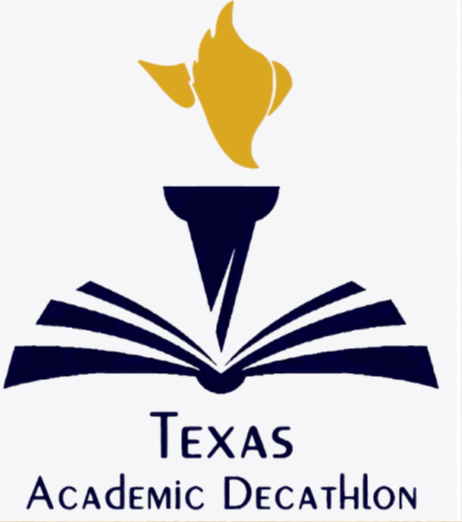 Thank You for taking the time to learn about this incredible academic program